Seminar 4: Liderazgo
El Líder Juvenil como líder espiritual, consejero y amigo
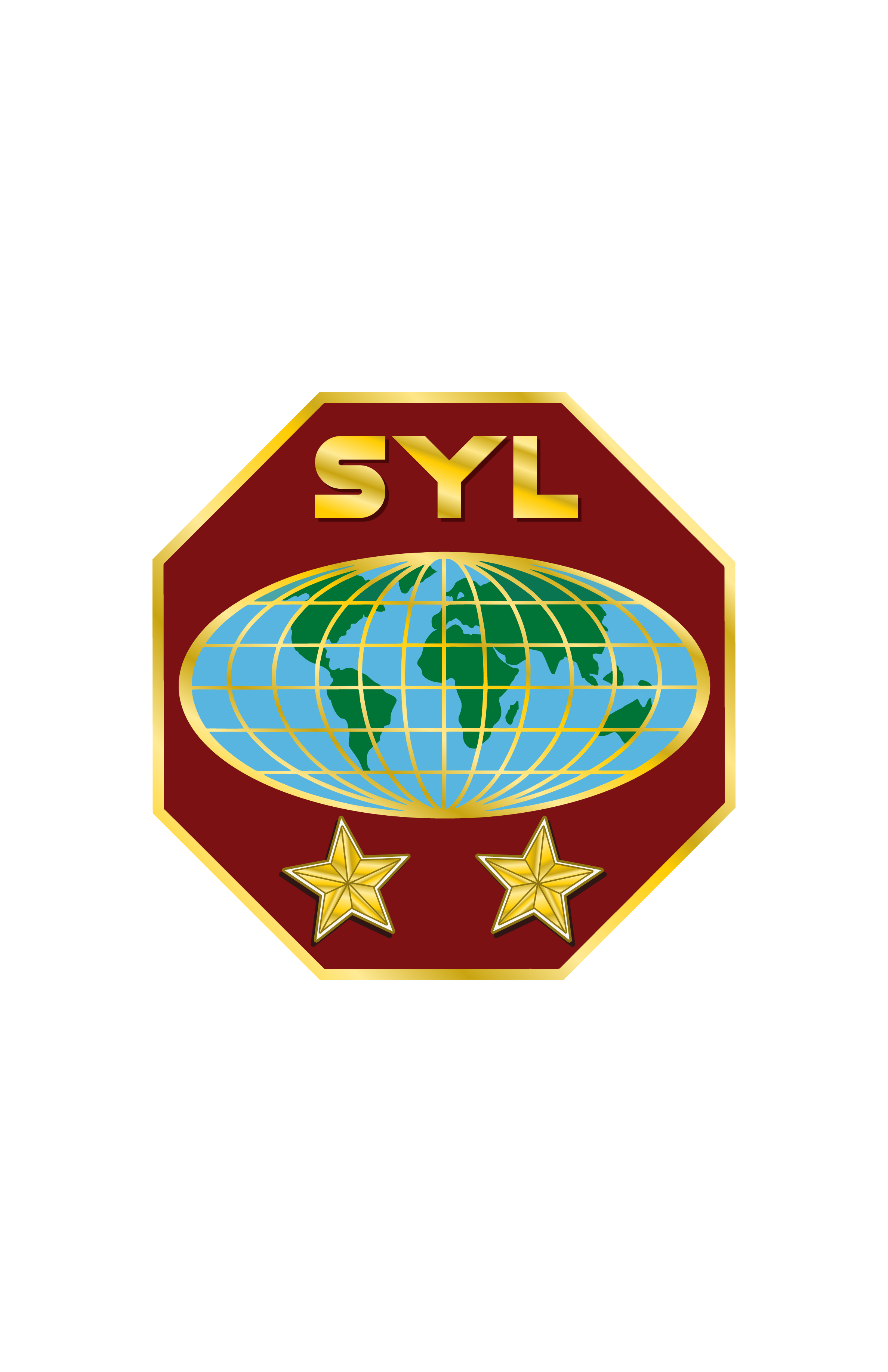 1-INTRODUCCIÓN
Hay un punto principal que debemos notar. Como un cristiano que influye sobre otros cristianos, el líder del Ministerio Juvenil no ejercerá su liderazgo sólo mediante la palabra, sino esencialmente con su vida entera. Al seguir el ejemplo de Jesús, él o ella se convierten en un ejemplo para la juventud.
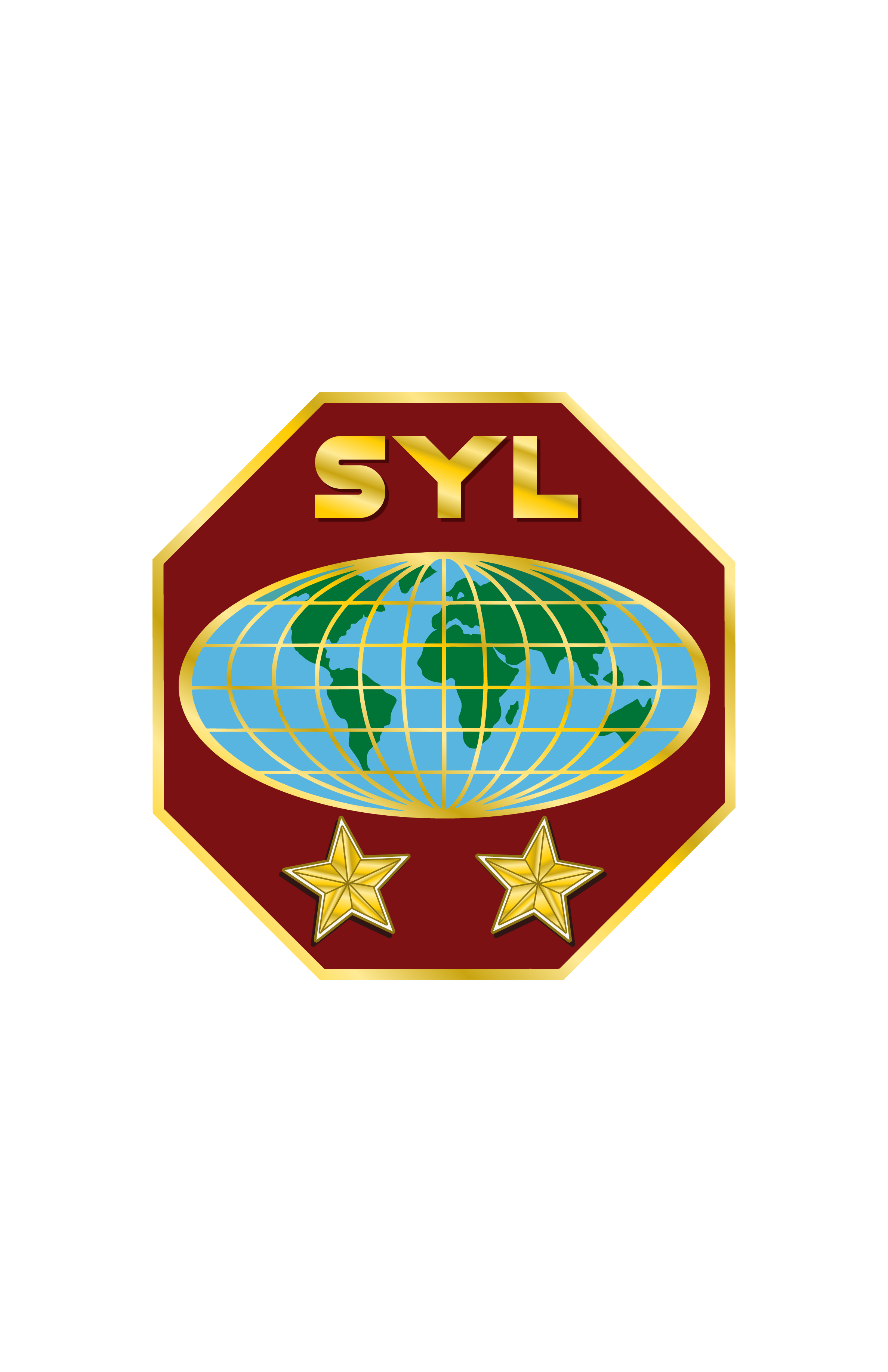 1-INTRODUCCIÓN
El líder del Ministerio Juvenil necesita ser una traducción al lenguaje humano de lo que Jesús es.
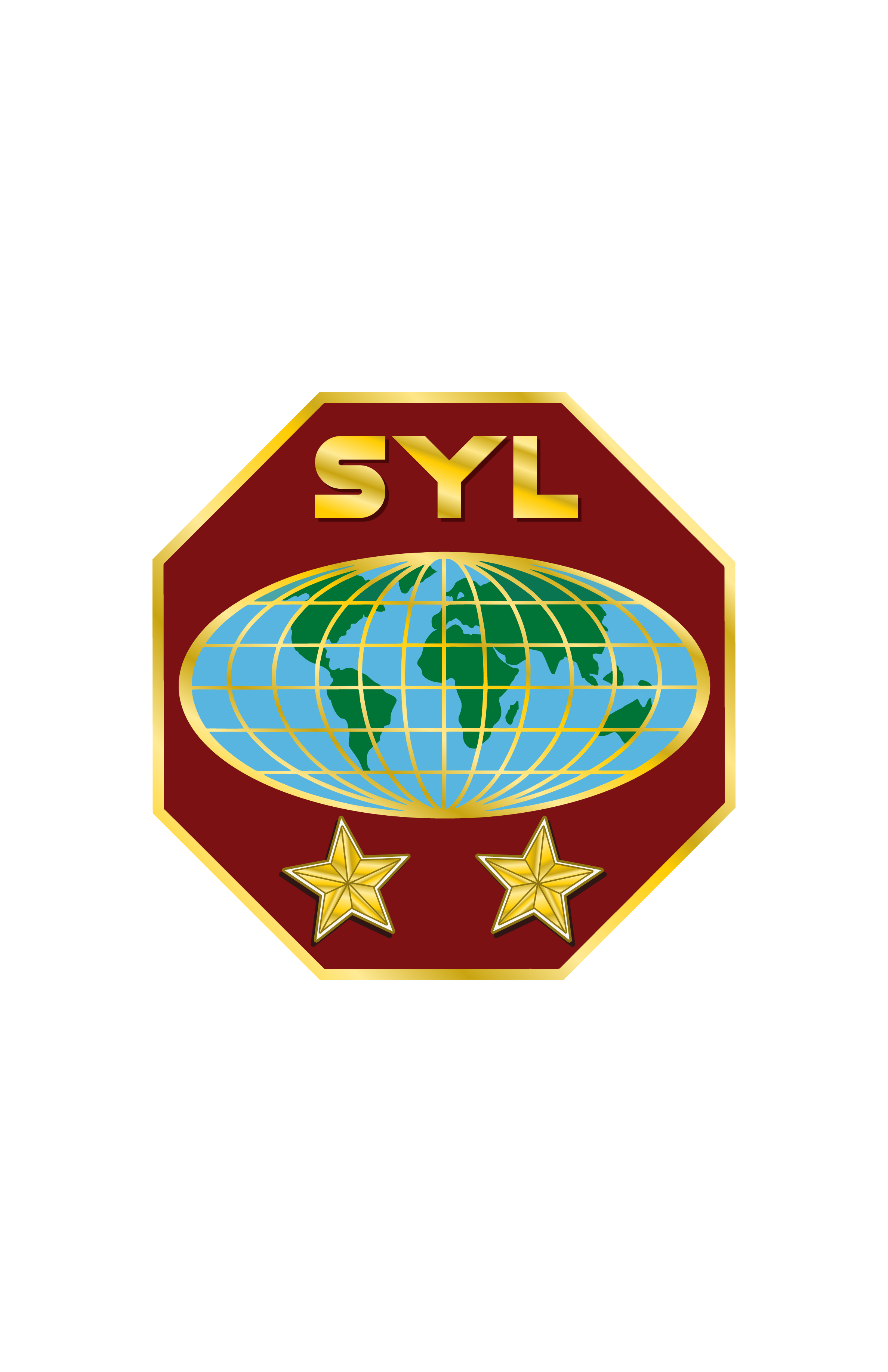 2-OBJETIVOS DEL SEMINARIO
Este módulo de estudio mirará al líder juvenil, en primer lugar, como un estudiante y seguidor de Cristo—el fundamento de toda la vida cristiana y especialmente del liderazgo. Y en segundo lugar, como un líder espiritual, consejero y amigo, para los jóvenes que tiene bajo su liderazgo. Aquí consideraremos algunos parámetros necesarios para mantener una amistad tanto respetuosa como compasiva.
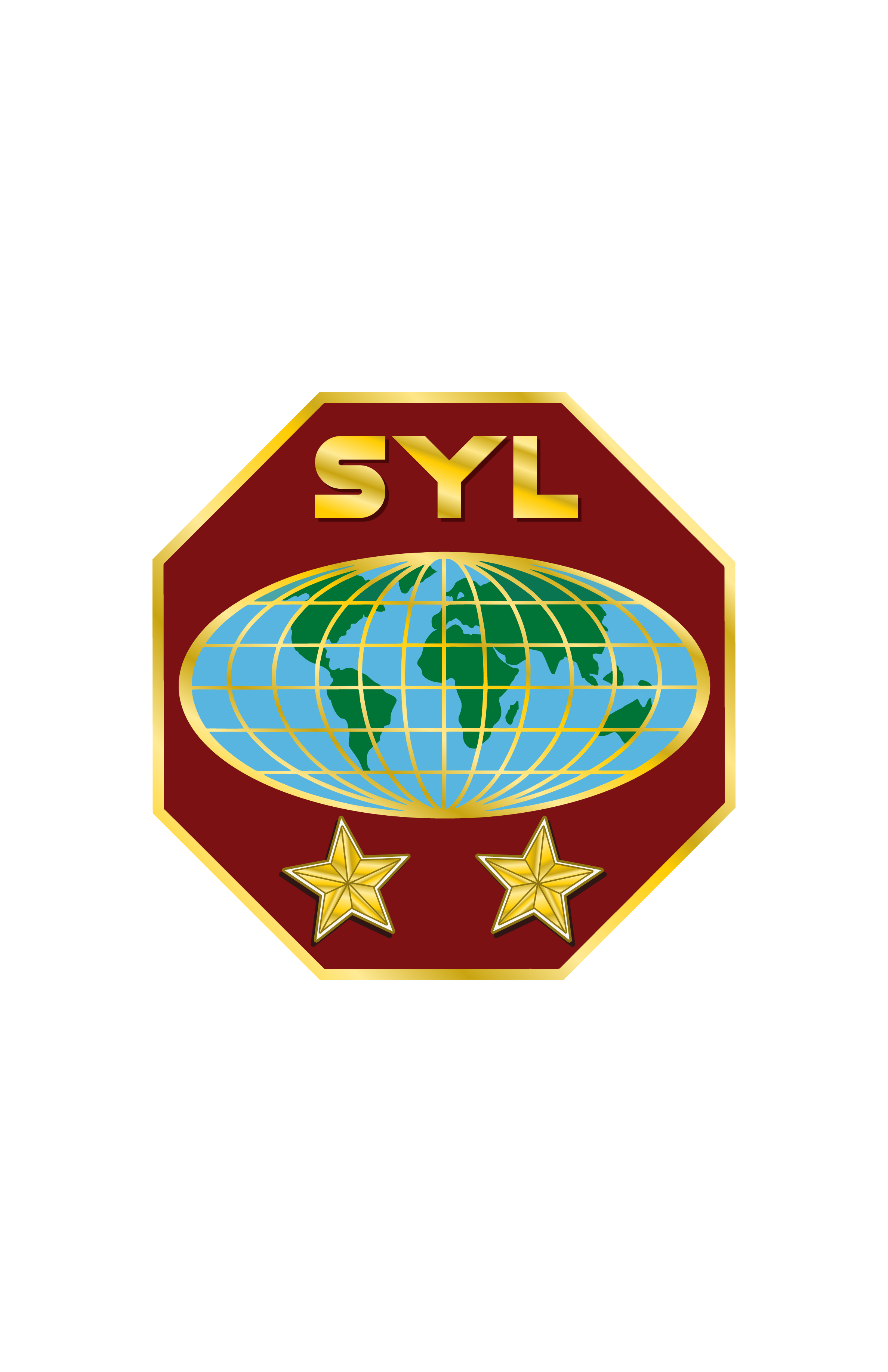 3-EL LÍDER JUVENIL COMO LÍDER ESPIRITUAL
El primer compromiso de un líder juvenil, en consecuencia, debe ser con Cristo. Antes de dirigir, debemos ser seguidores. Cada líder es una oveja del supremo Pastor, siguiendo la guía del Buen Pastor.
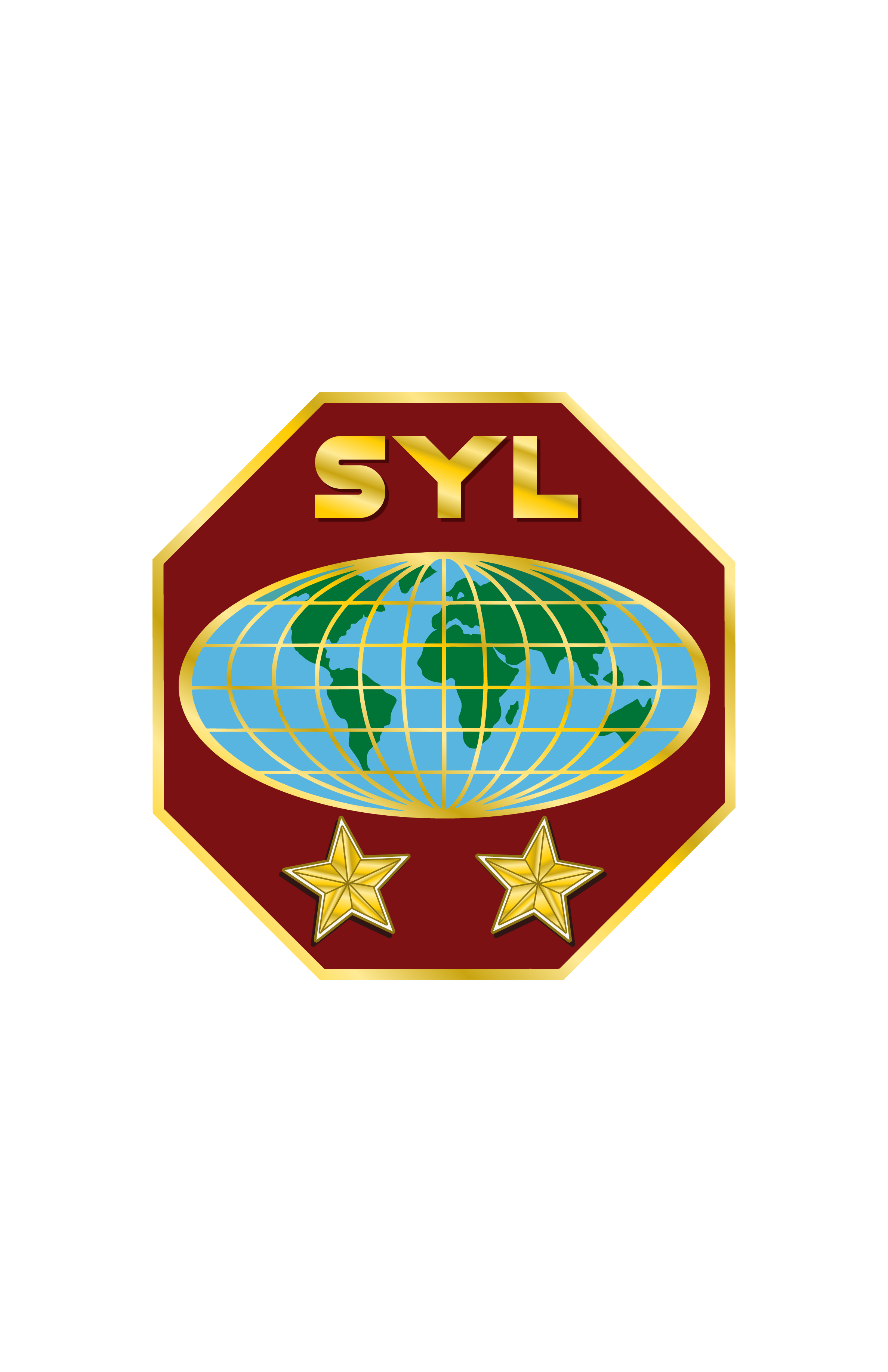 El líder debe ser primero un seguidor de Cristo.
El compromiso fundamental al cristianismo debería guiar la vida del líder juvenil. Sólo entonces seremos capaces de desarrollar nuestro liderazgo en el contexto correcto. Un verdadero líder cristiano naturalmente desarrollará un estilo de liderazgo como el de Cristo.
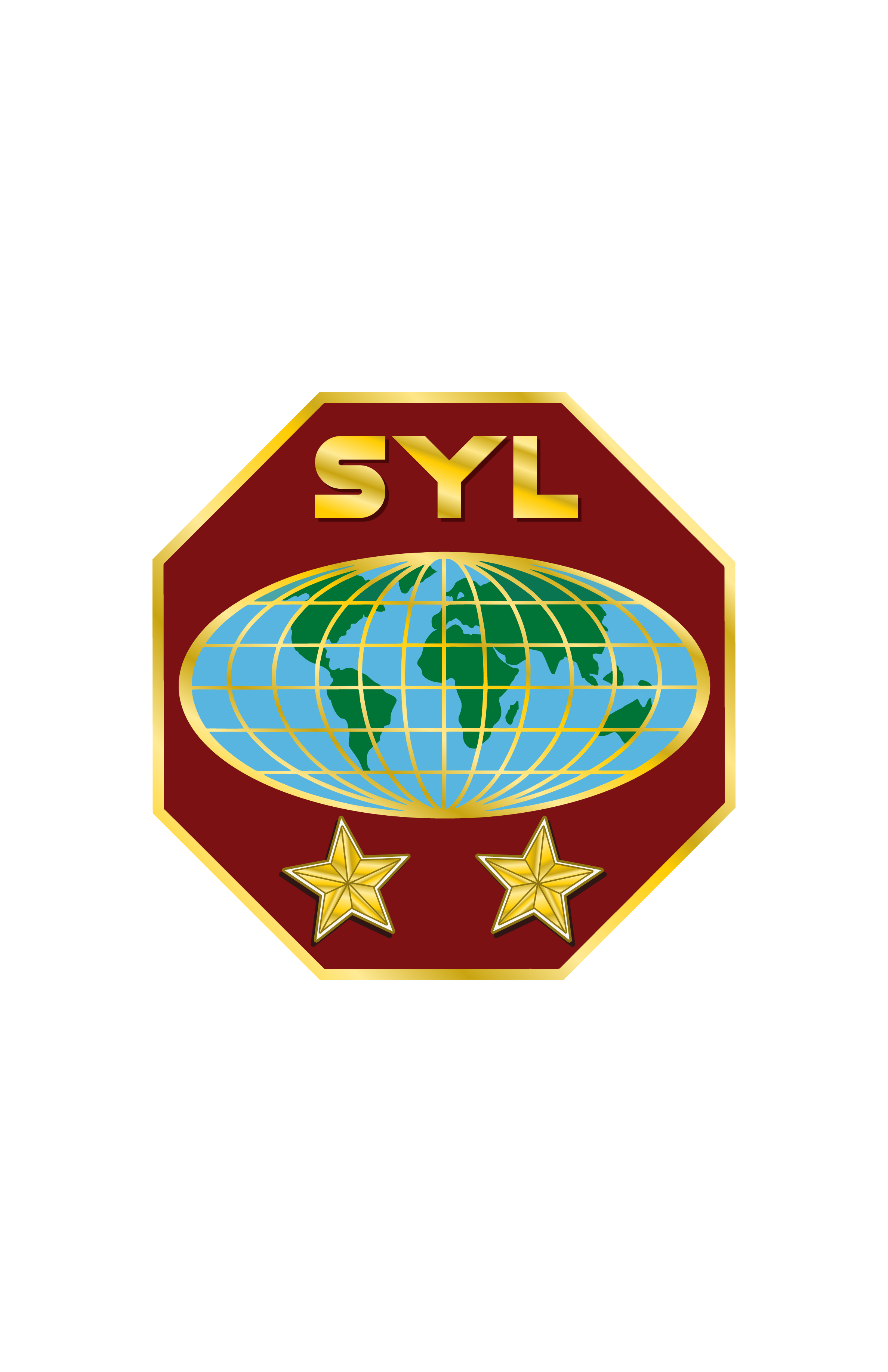 La espiritualidad dirige el ritmo y la calidad de nuestras interacciones sociales
Somos seres humanos, y la Biblia entiende a los seres humanos como un ser total y completo. Un enfoque bíblico de la antropología considera a los seres humanos holísticamente: somos seres físicos, mentales y espirituales. Todas estas fases de nuestro ser son independientes. Ellas no funcionan propiamente si no están bien ecualizadas, suplidas e interconectadas.
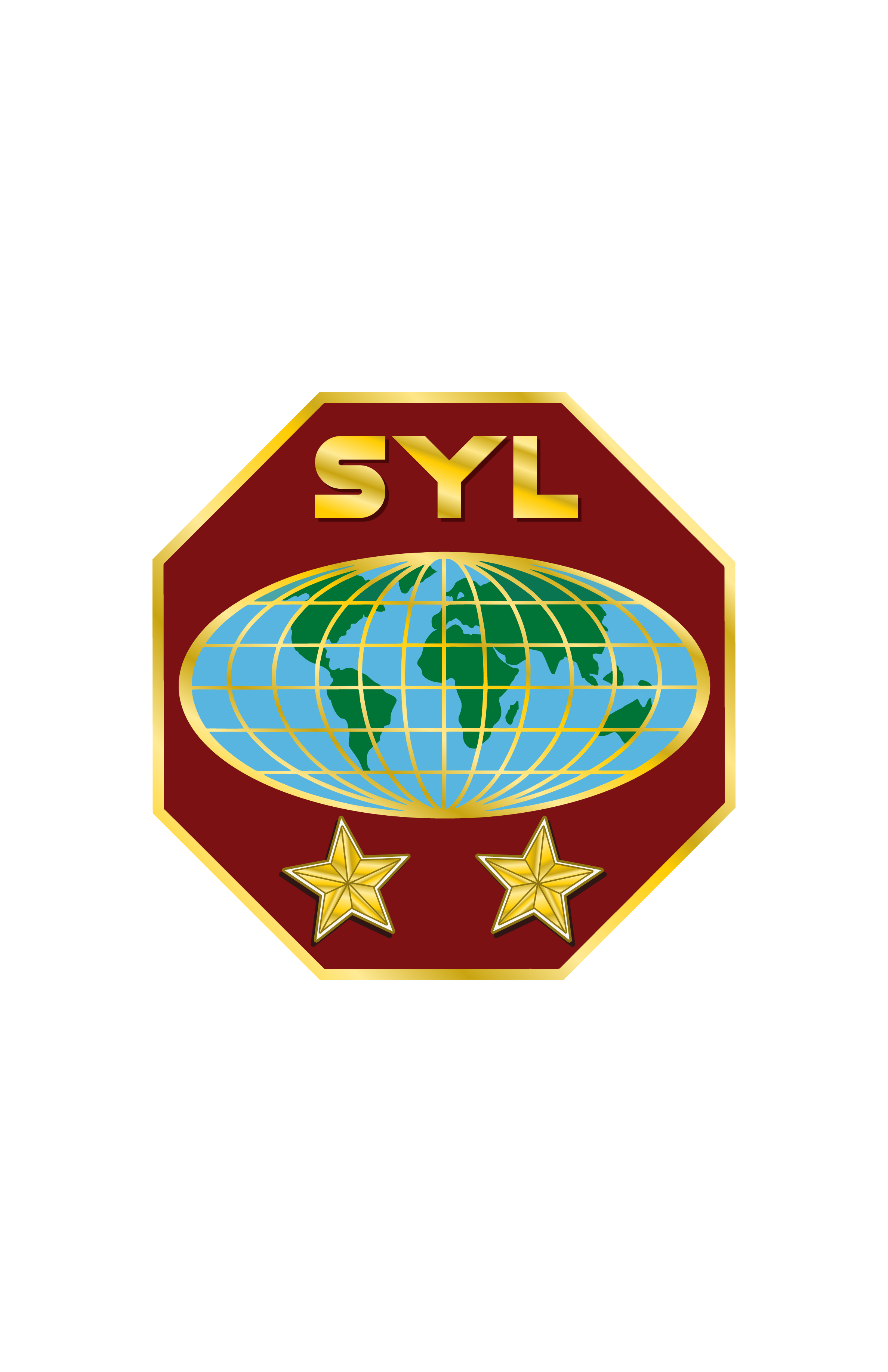 La espiritualidad dirige el ritmo y la calidad de nuestras interacciones sociales
Todas ellas son importantes, pero hay un orden de factores que cambian el producto final: “Mas buscad primeramente el Reino de Dios” (Mateo 6:33). Cuando Jesús pronunció estas palabras, estaba estableciendo la supremacía de la espiritualidad como combustible para todas las áreas de nuestra vida. El éxito de nuestra espiritualidad es la clave para el éxito de todo lo demás.
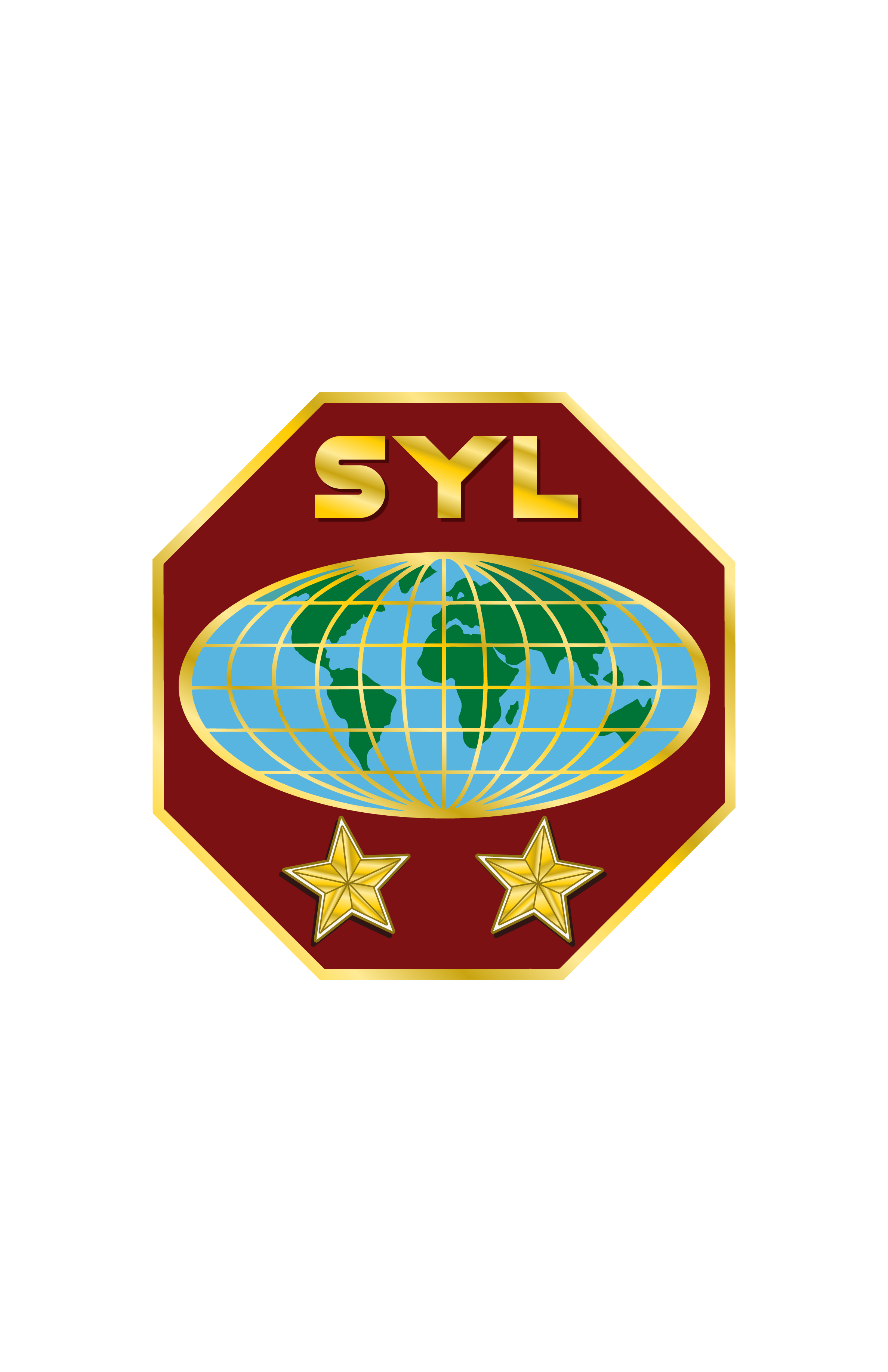 4-EL LÍDER COMO CONSEJERO
Es el privilegio del líder juvenil el ser un guía para esta fase de la vida. Pero este privilegio trae consigo una responsabilidad: la de tener un conocimiento contextualizado de las necesidades de la juventud, proveyéndoles la oportunidad de experimentar un cristianismo real, relevante al tiempo y al contexto en el que viven.
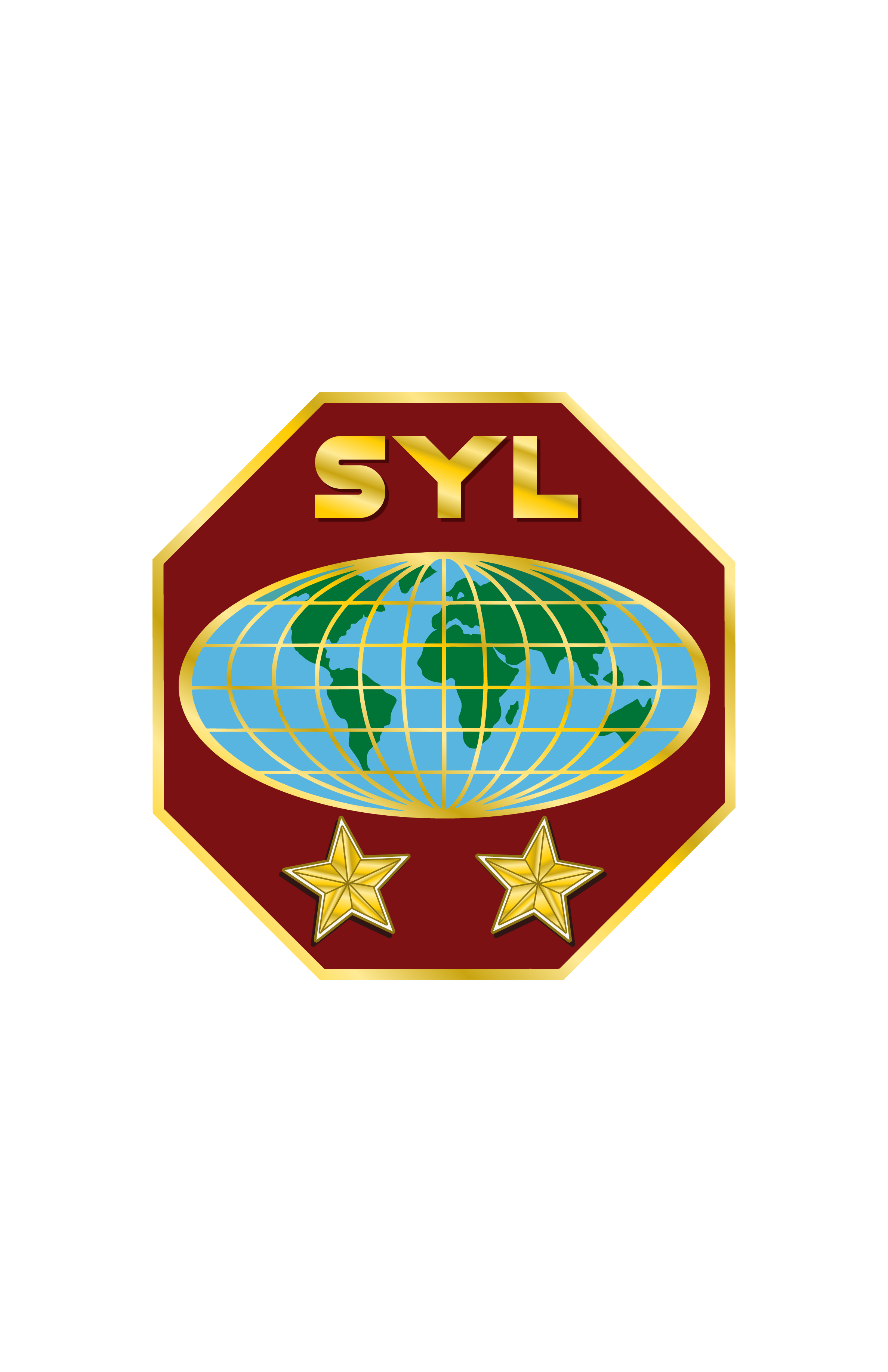 La juventud actual está en una constante búsqueda de modelos
El hecho básico de que los jóvenes son pragmáticos, esto es, que no tienden a creer en lo que alguien dice que es verdad o en lo que alguien dice que funciona. Ellos tienden a dar crédito a lo que ellos ven que funciona.
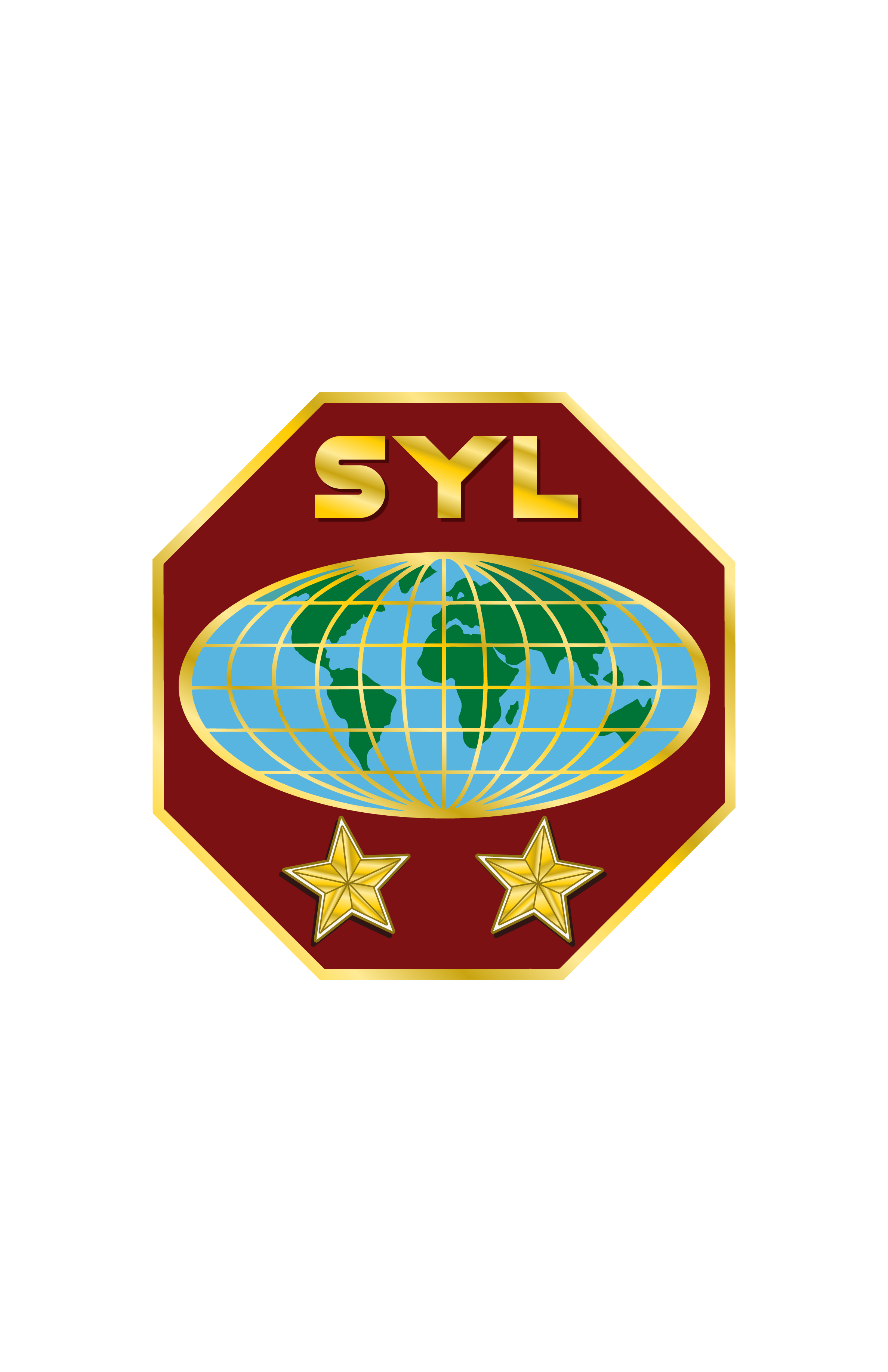 La juventud actual está en una constante búsqueda de modelos.
De hecho, el cristianismo adventista es muy hermoso en teoría, pero sólo funciona en la práctica. La experiencia de la juventud con la iglesia debe ser permeada con algo real, práctico y efectivo. De otra manera, la mera teoría (por más bella, interesante y lógica) que sea, no produce cambio en la vida.
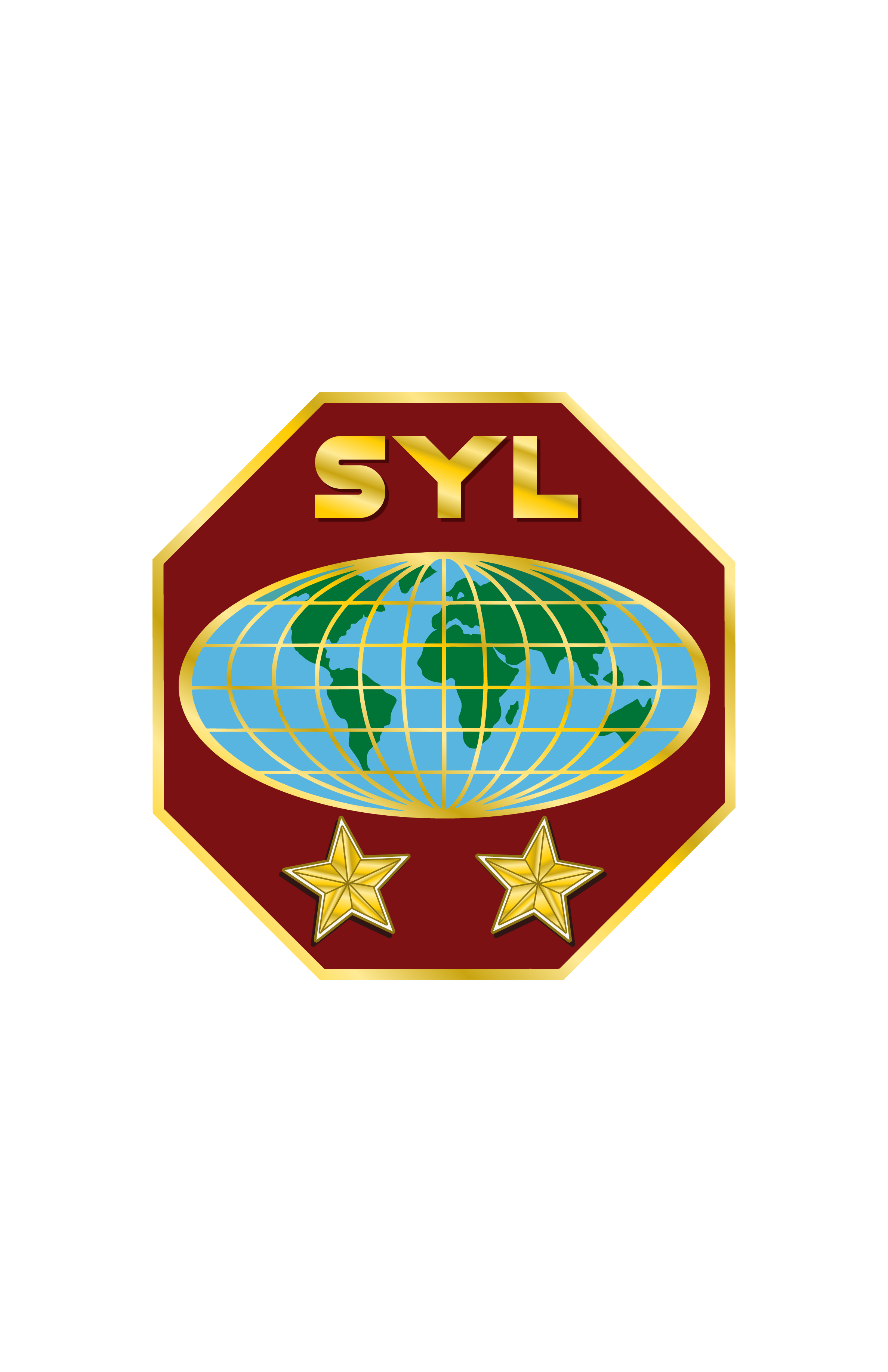 La juventud actual está en una constante búsqueda de modelos.
Necesitamos materializar nuestros conceptos y hacer toda nuestra teoría de liderazgo en una práctica que nutra a nuestros seguidores. Los jóvenes necesitan sentir los beneficios reales de lo que el líder está proponiendo. Si ellos notan que funciona en la vida del líder, ellos creerán que pueda funcionar en sus vidas.
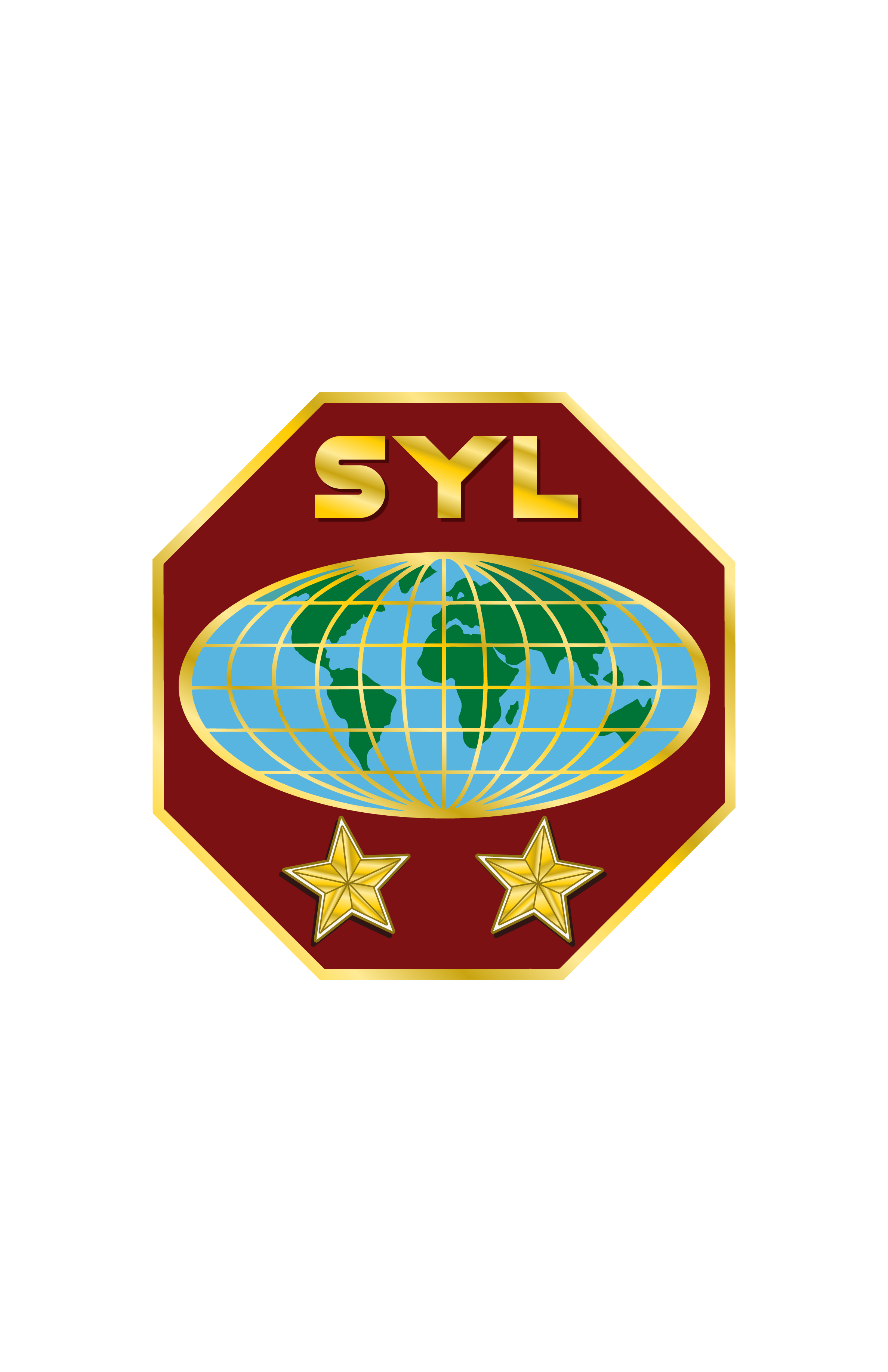 Ellos también están ávidos a seguir a los líderes que son reales.
Ahora se entiende: que el hecho de que el cristianismo pueda verse en buen funcionamiento en la vida del líder, esto no presupone un líder perfecto. No se necesita ser perfecto para ser seguido; de hecho, los jóvenes se predisponen menos a seguir a alguien que es supuestamente perfecto. Ellos saben muy bien que nadie lo es. Idealizar líderes perfectos es idealizar algo que es humanamente imposible.
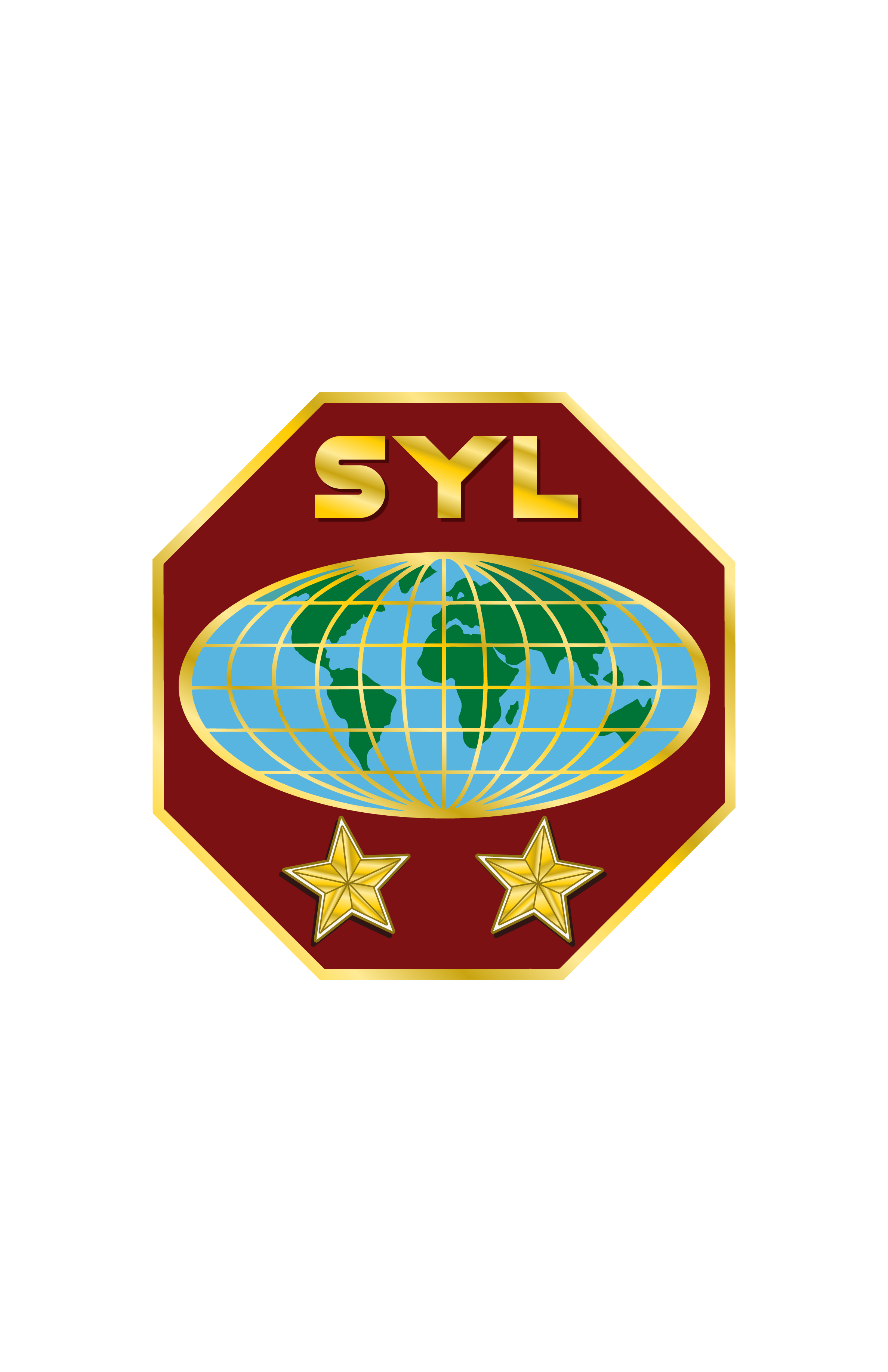 Ellos también están ávidos a seguir a los líderes que son reales.
Un líder que inspira a los jóvenes no es absolutamente inmune a los errores, fracasos y malos entendidos. Lo que realmente inspira a un joven, es alguien, que tiene la sabiduría, la resiliencia y la perseverancia de aprender de los errores propios y encontrar soluciones bíblicas a asuntos prácticos.
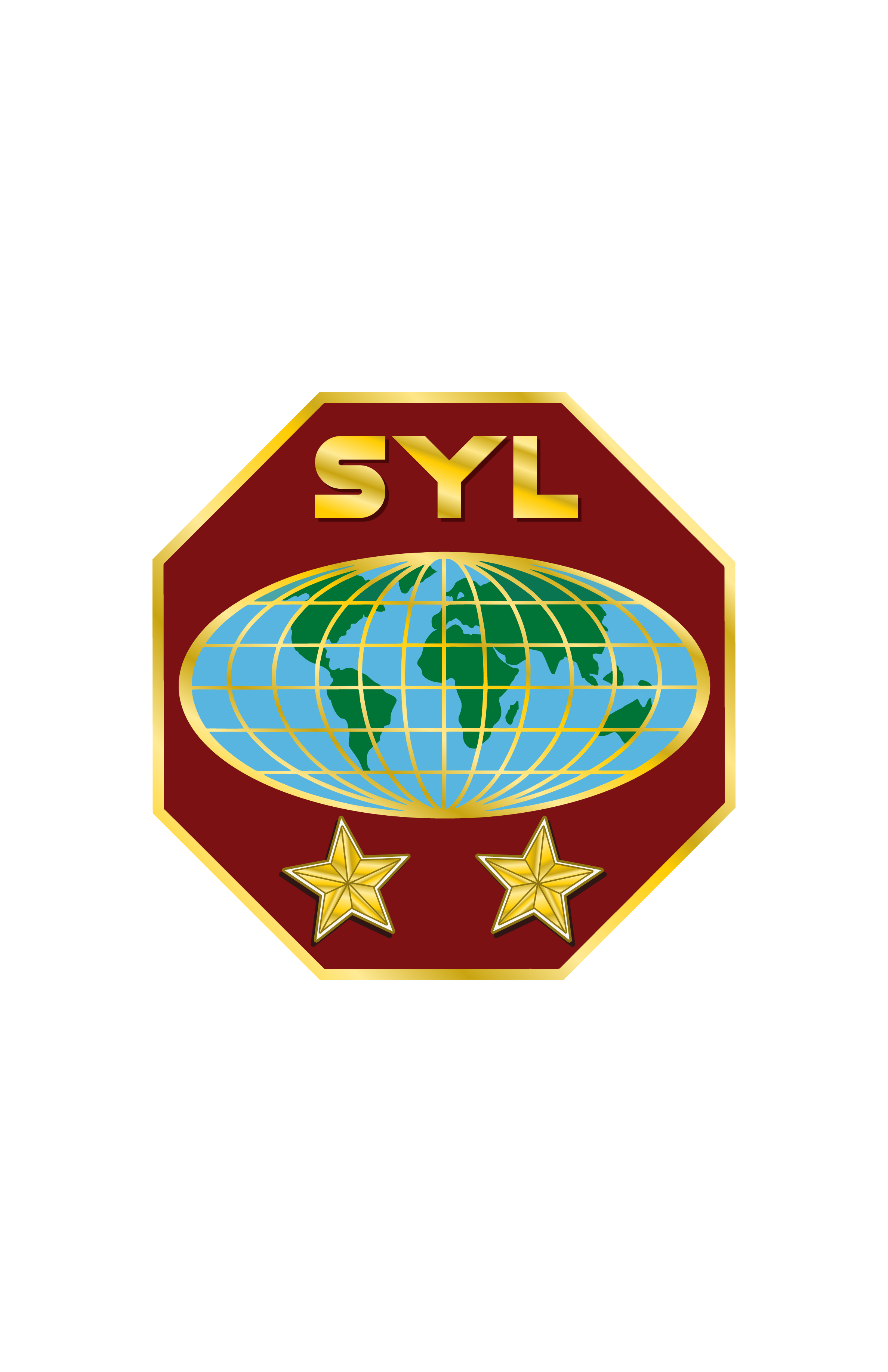 Ellos también están ávidos a seguir a los líderes que son reales.
Cuando los jóvenes pueden identificarse con la historia de un líder, con los fracasos del líder, con los conflictos del líder, con los dilemas del líder, ellos se identificarán con las soluciones encontradas por el líder.
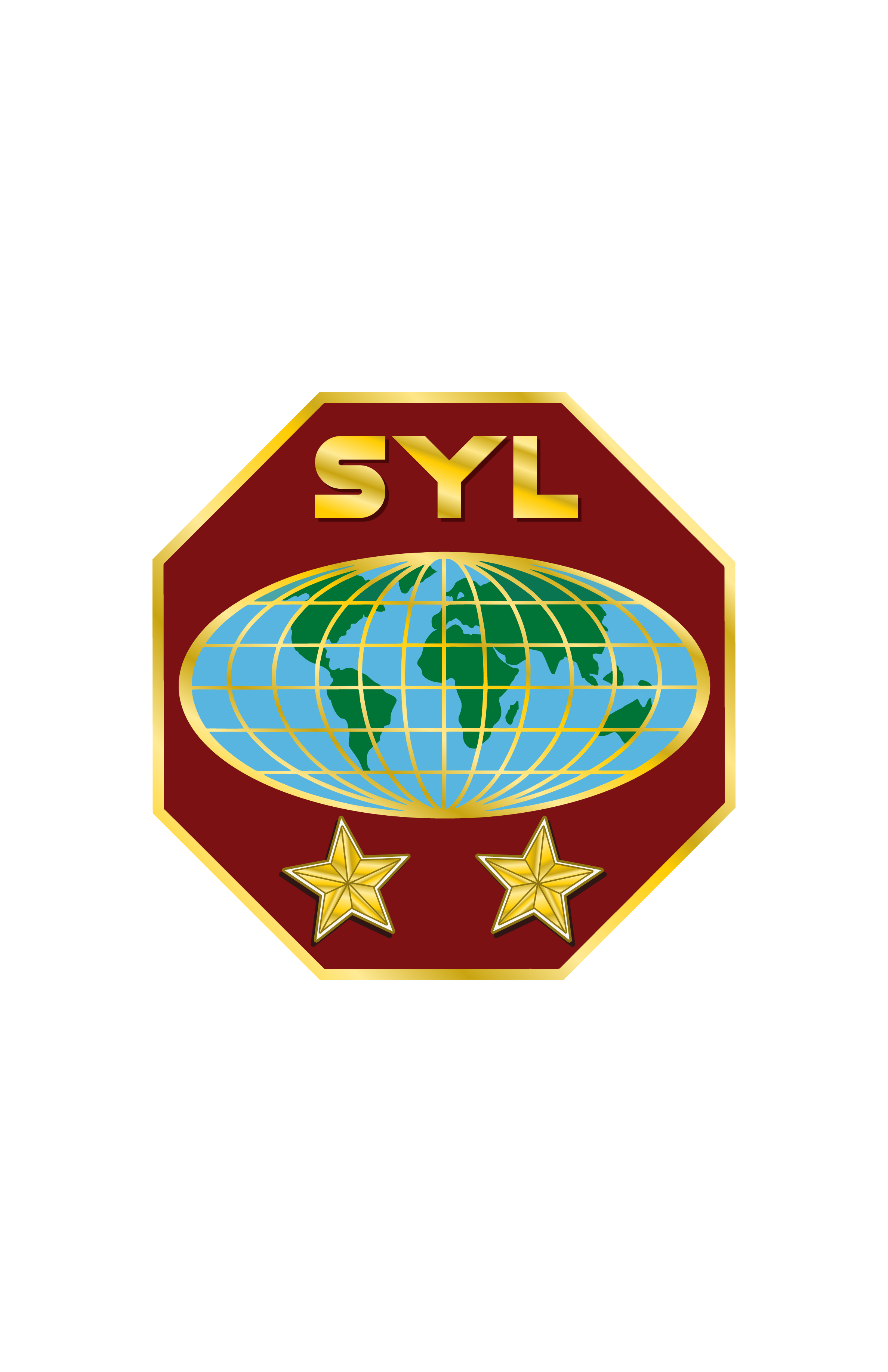 Ellos también están ávidos a seguir a los líderes que son reales.
“Sed imitadores de mí como yo soy de Cristo”, dijo el apóstol Pablo, un líder de la realeza de la iglesia primitiva que nunca excusó la realidad de los conflictos, ni escondió ese camino hacia su victoria.
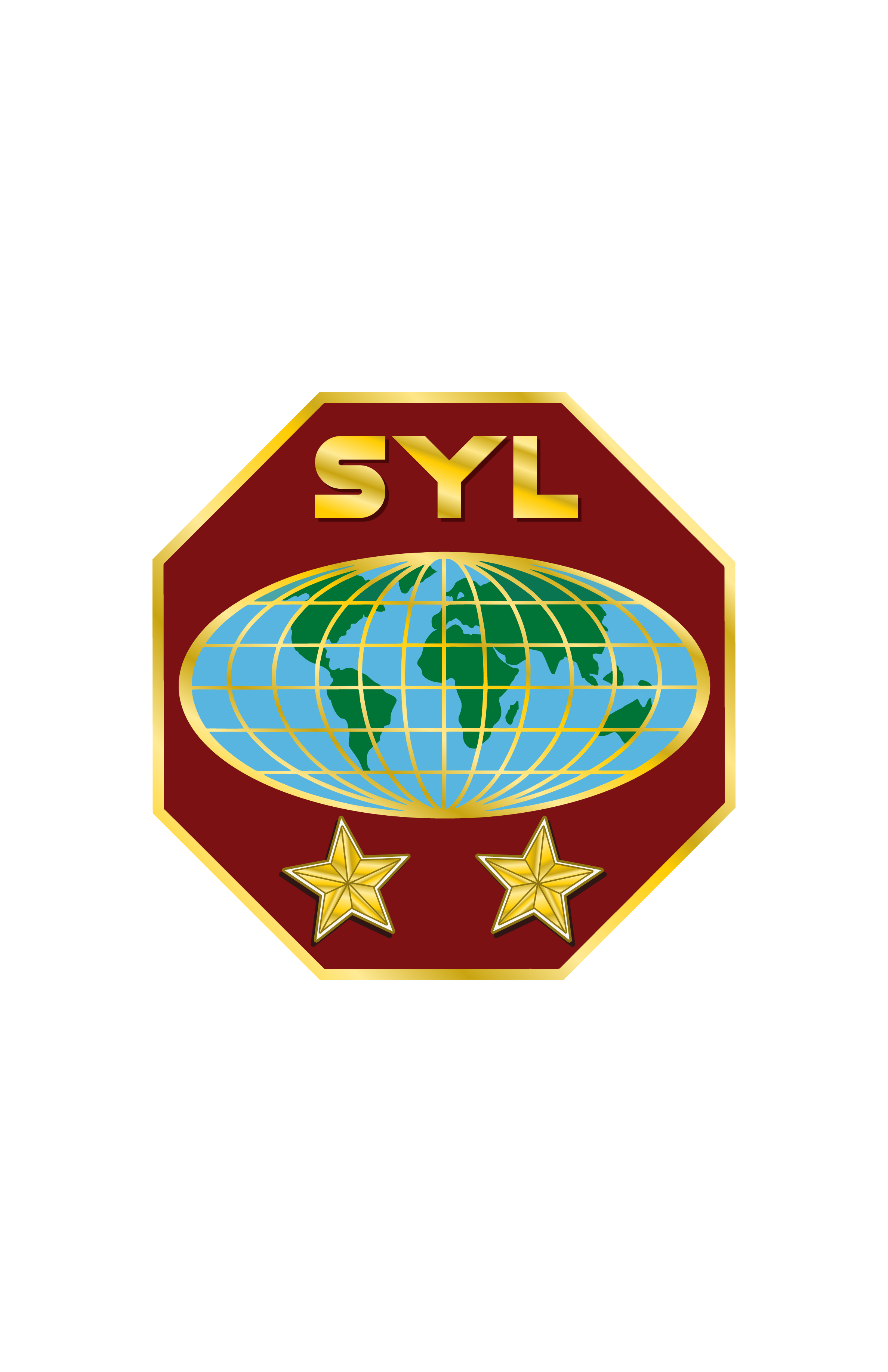 Ellos también están ávidos a seguir a los líderes que son reales.
Pablo era un líder real. Y los líderes reales inspiran a sus seguidores. Los jóvenes seguirán a líderes reales.
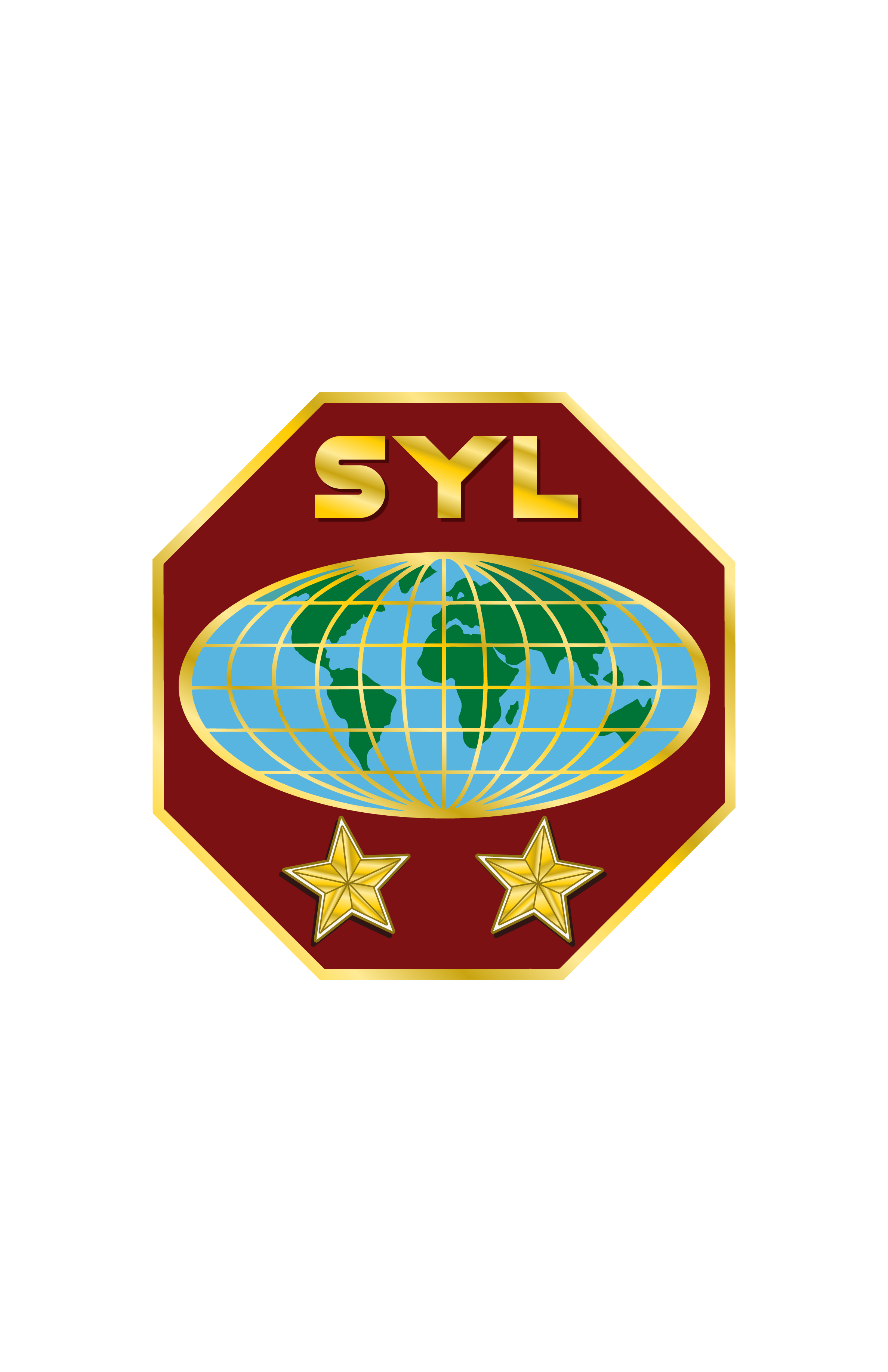 5-EL LÍDER JUVENIL COMO AMIGO
Está demostrado que si los seguidores perciben al líder como un amigo, lo van a seguir con más entusiasmo. Y en ninguna parte es esto más cierto que entre los jóvenes. Un líder que sea su amigo ejercerá una mayor influencia sobre ellos.
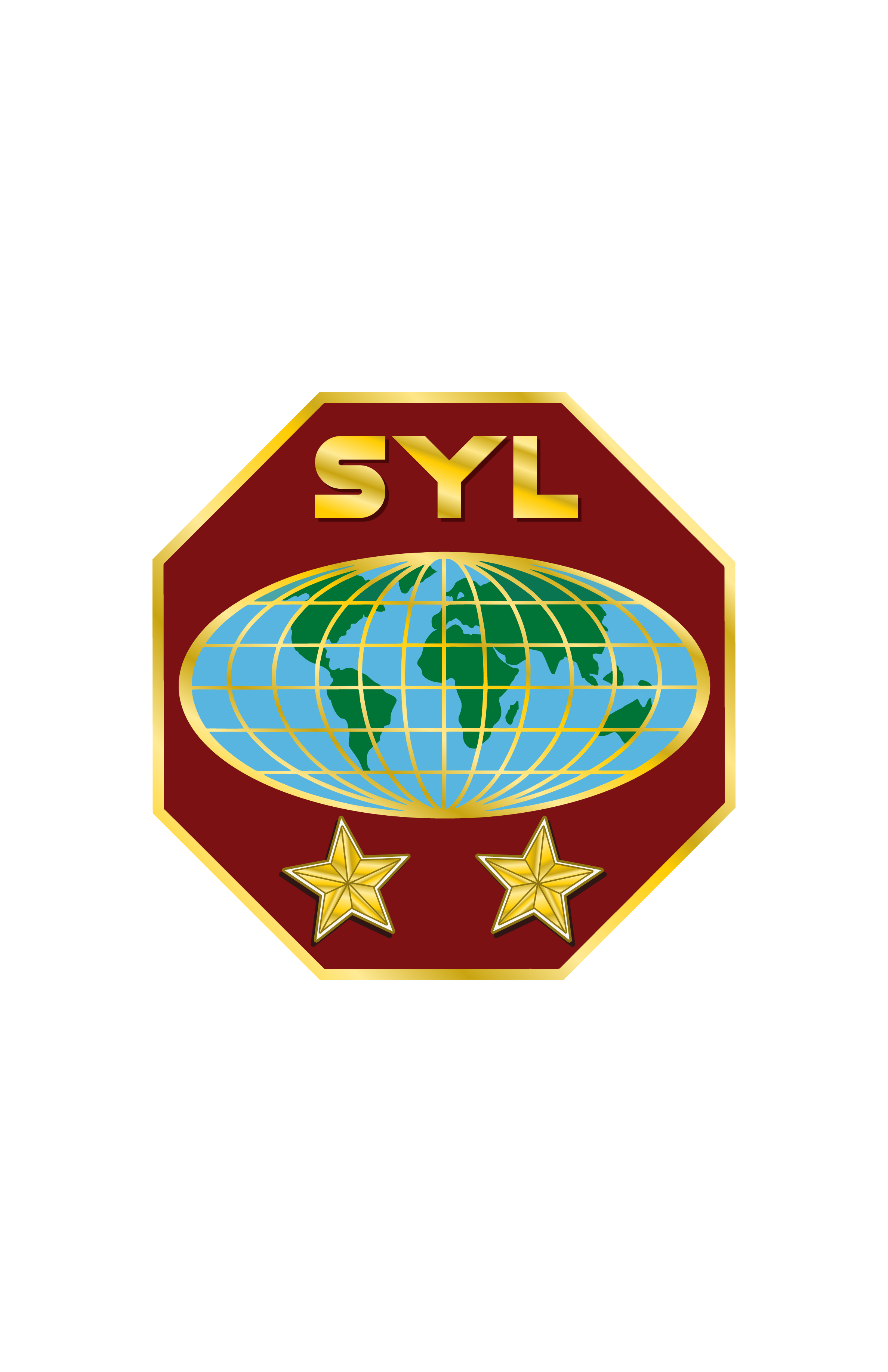 5-EL LÍDER JUVENIL COMO AMIGO
Los jóvenes ya saben lo que constituye un verdadero amigo. Ellos saben quién es aquel que realmente se preocupa por ellos. Un verdadero amigo no cubrirá una mentira; siempre dirá la verdad de una manera amante en la que los amigos superficiales—o líderes distantes—nunca podrían. Ellos no están buscando figuras de autoridad para que sean sus amigos cercanos. Pero si están en busca de amistad verdadera.
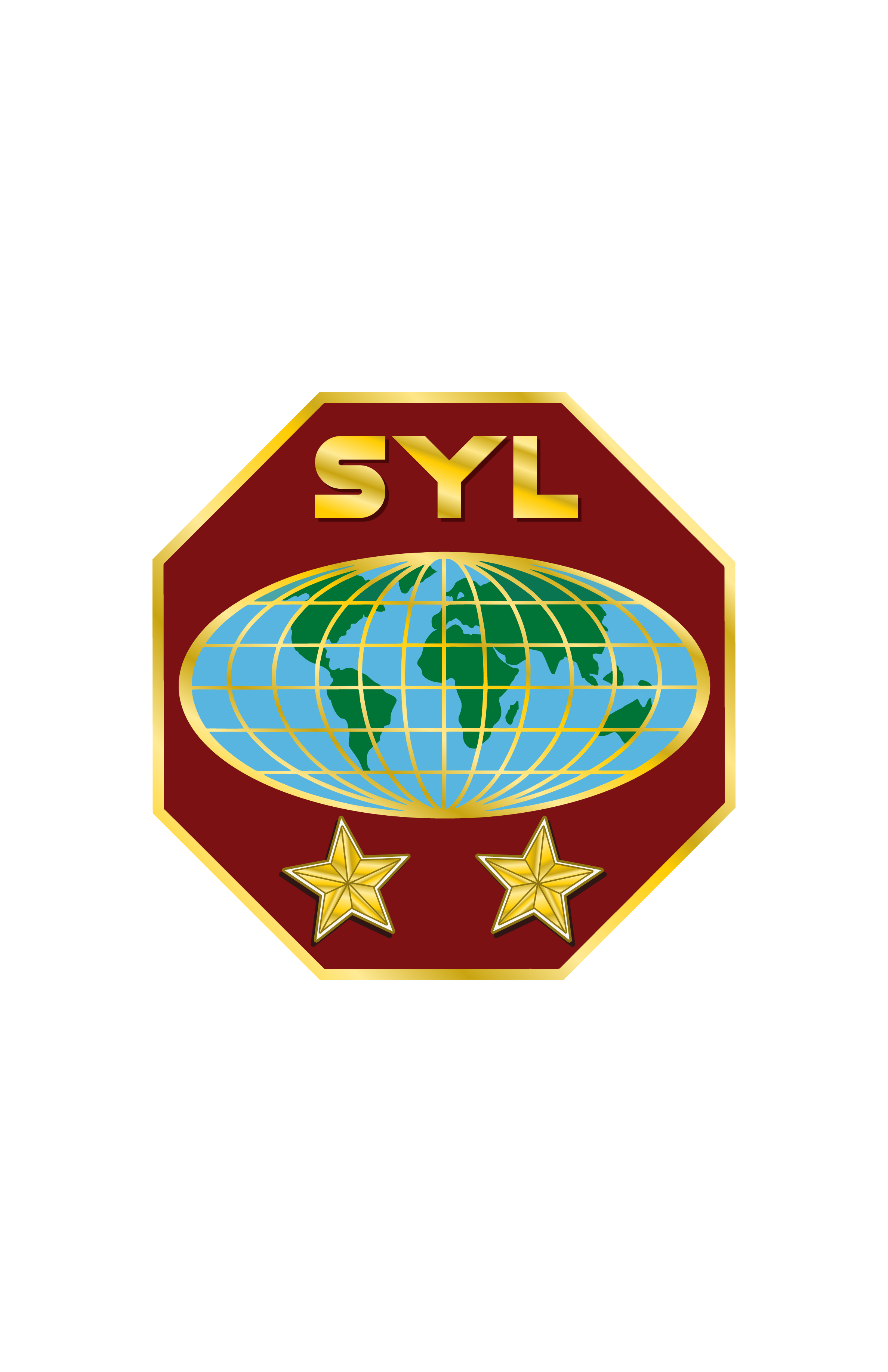 6-CONCLUSIÓN
Para resumir, un líder juvenil que tiene un compromiso fuerte con Cristo, que adopte y encarne las disciplinas bíblicas y espirituales y que dirija con un ejemplo claro y honesto, será un modelo que inspirará a los jóvenes seguidores a comprometerse con Cristo también. Esta es la forma de liderazgo más efectiva.
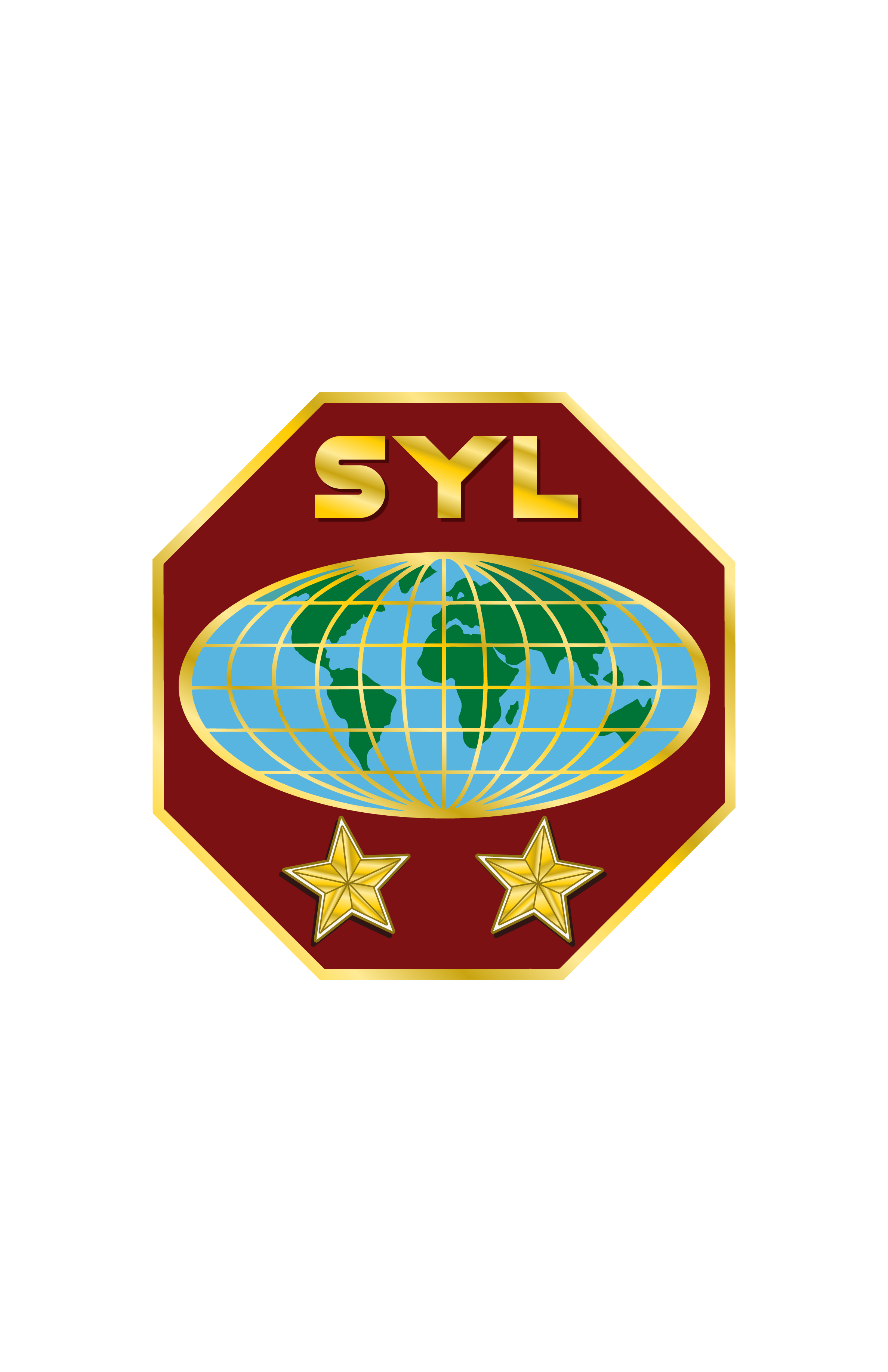 6-CONCLUSIÓN
Esto es lo que Pablo buscaba enseñar al joven Timoteo como principio de liderazgo cuando escribió: «Esto manda y enseña. Ninguno tenga en poco tu juventud, sino sé ejemplo de los creyentes en palabra, conducta, amor, espíritu, fe y pureza.»
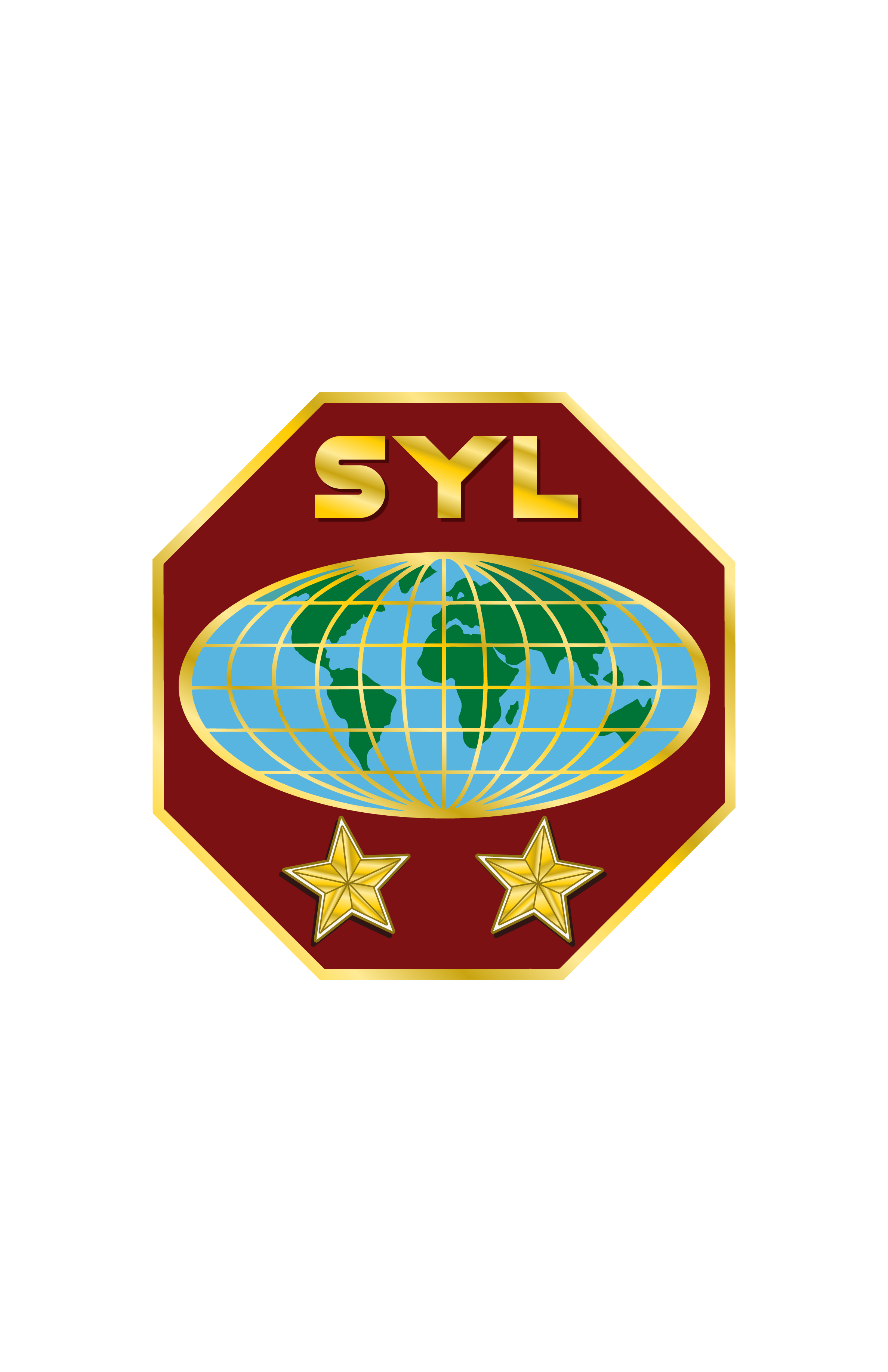 7-ACTIVIDAD
Individual: Escriba y registre tres cosas de este seminario que le resultan útiles en su situación actual.
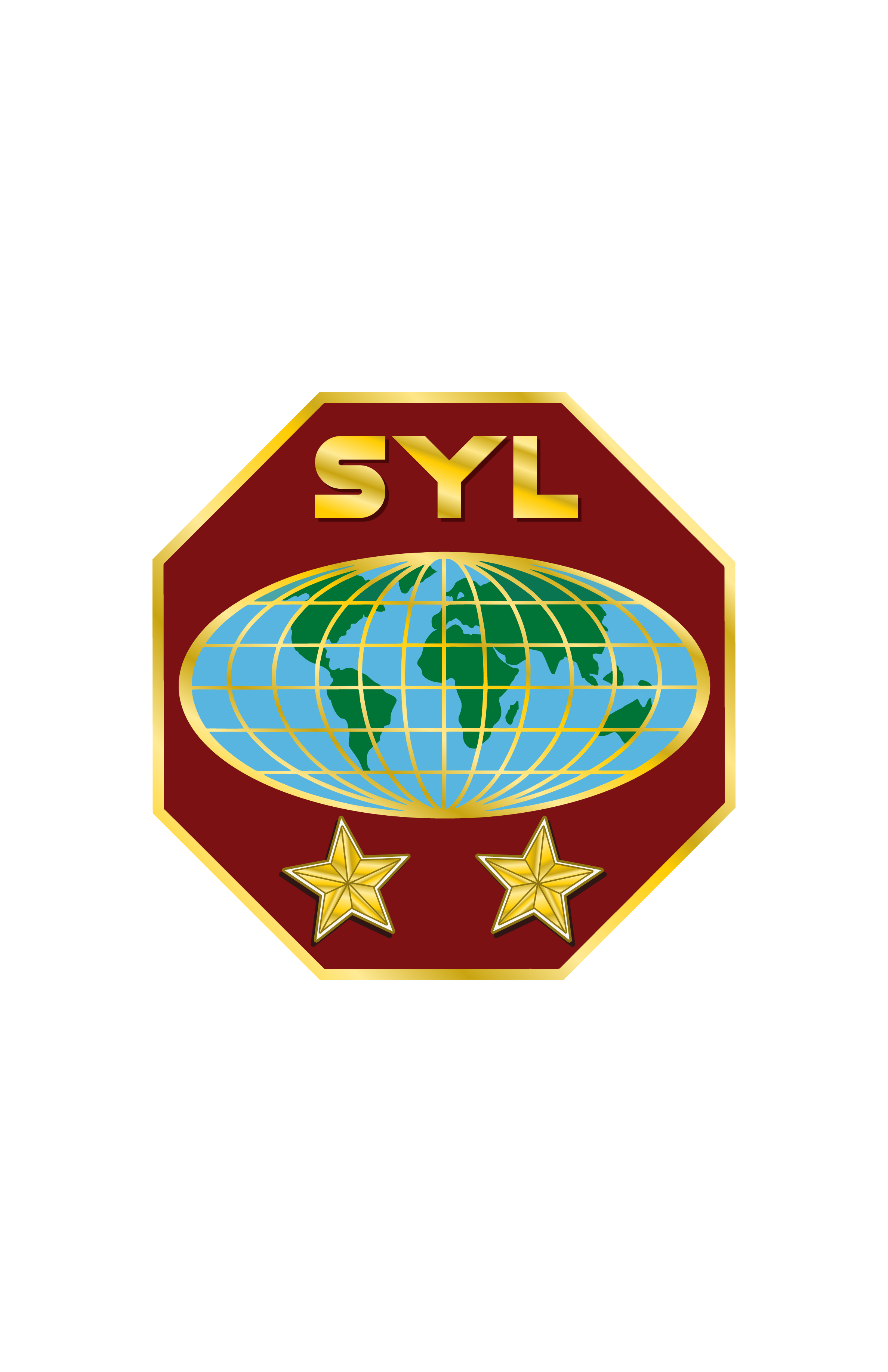 7-ACTIVIDAD
Grupal: En grupos de tres o cuatro personas, determinen varias maneras de mejorar el ministerio juvenil local, usando los principios explicados en este seminario.
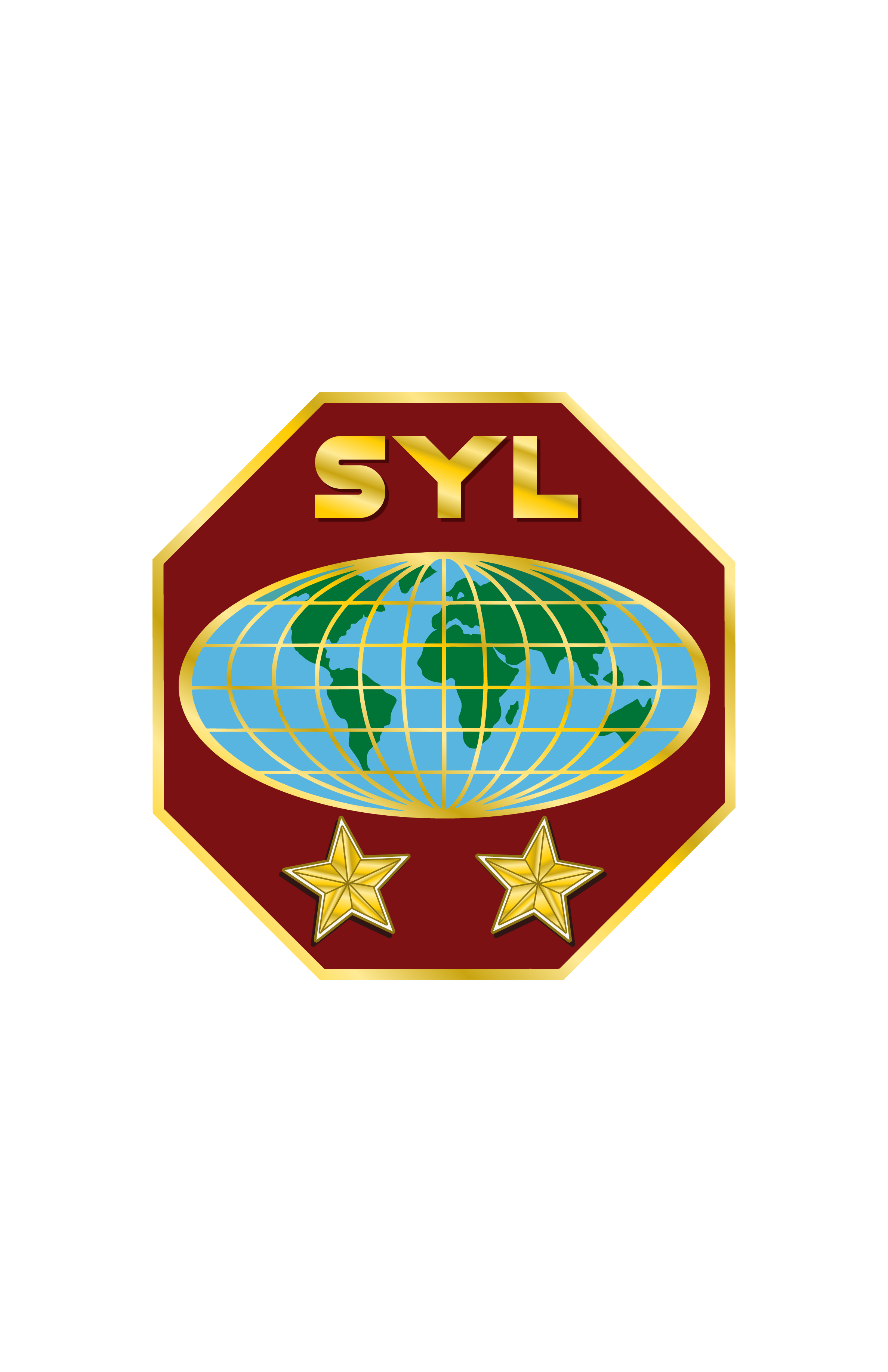 8-RECURSOS
Visite nuestro sitio web: youth.adventist.org para recursos de consejería, devocional y más.
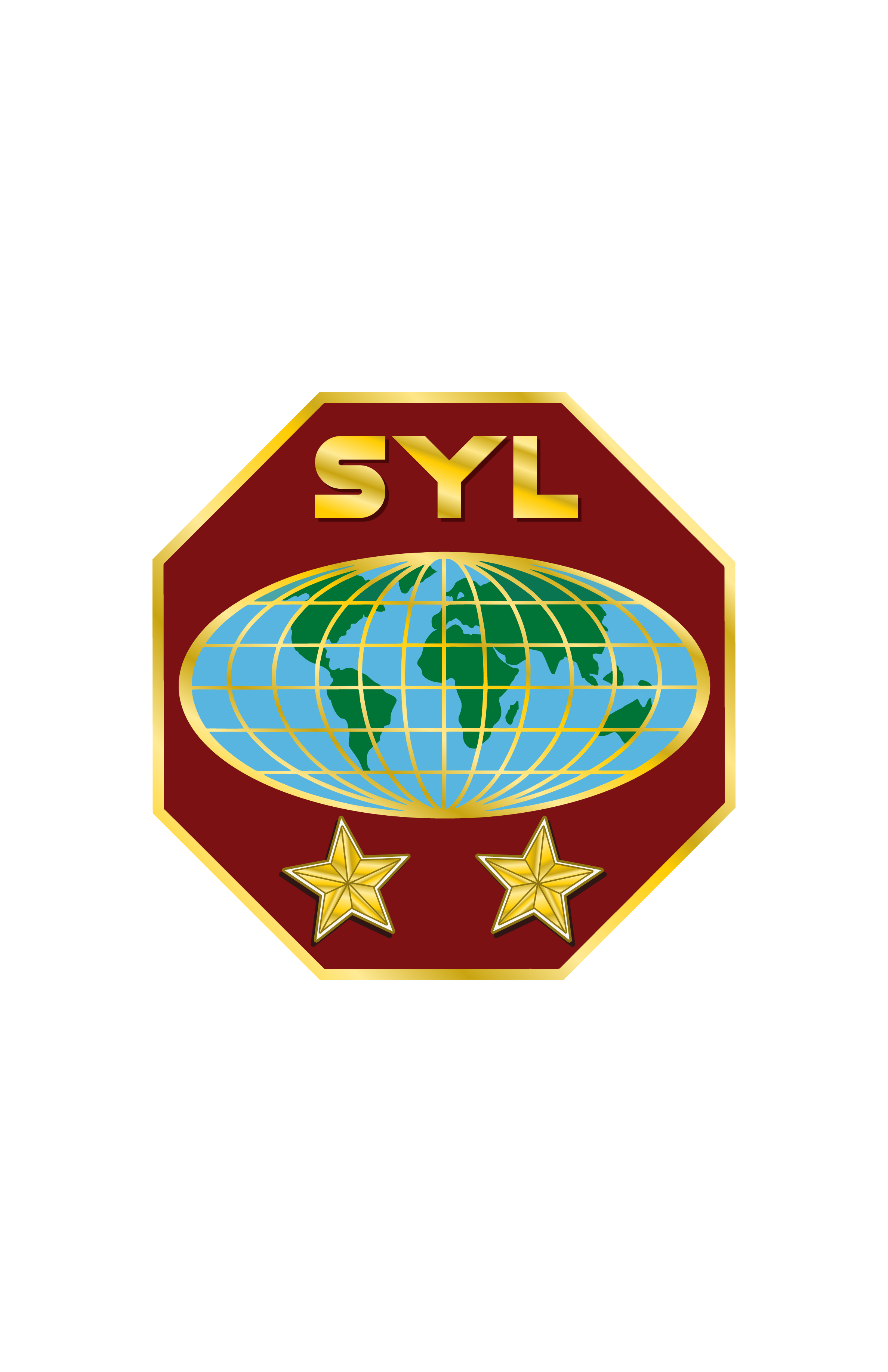